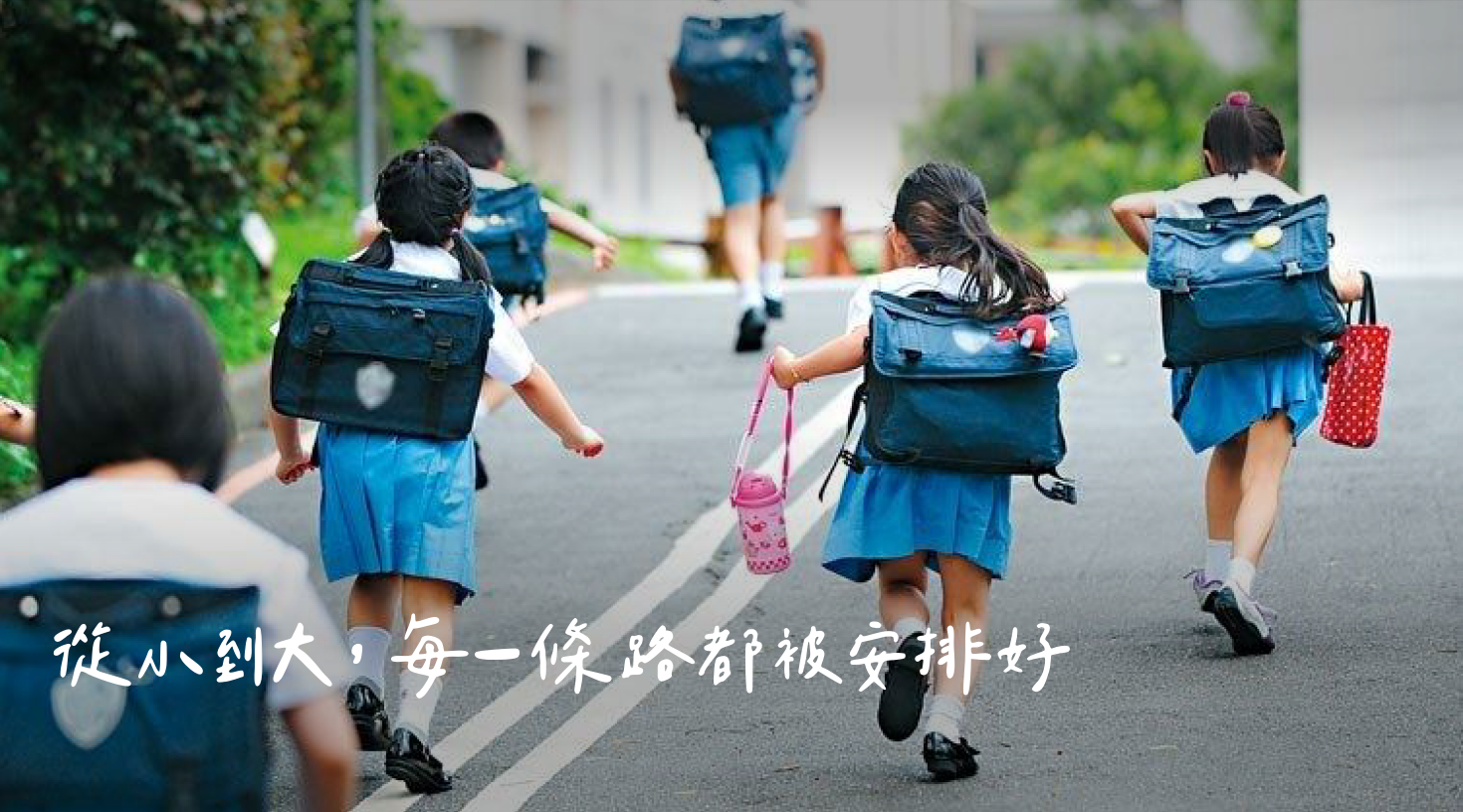 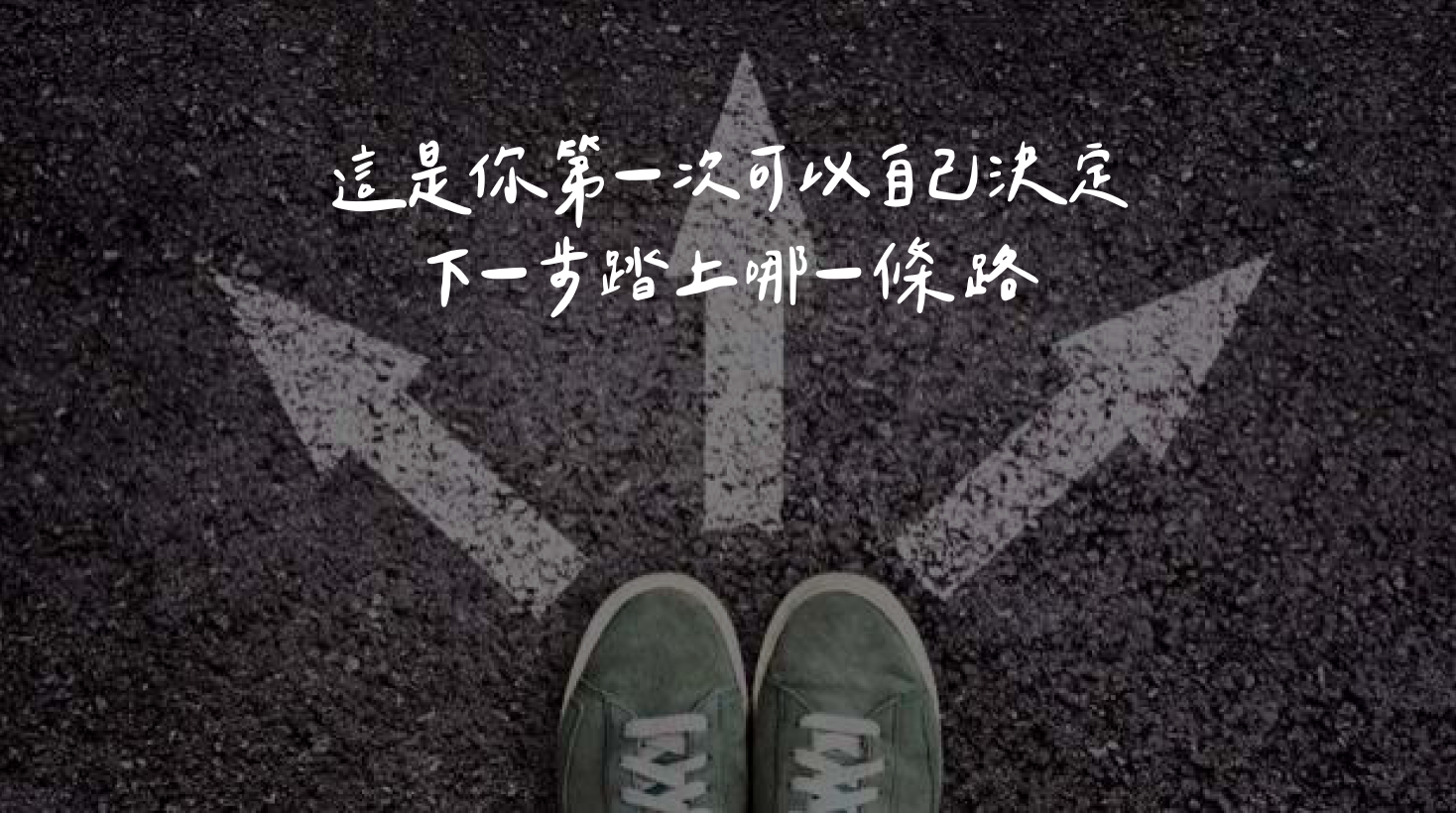 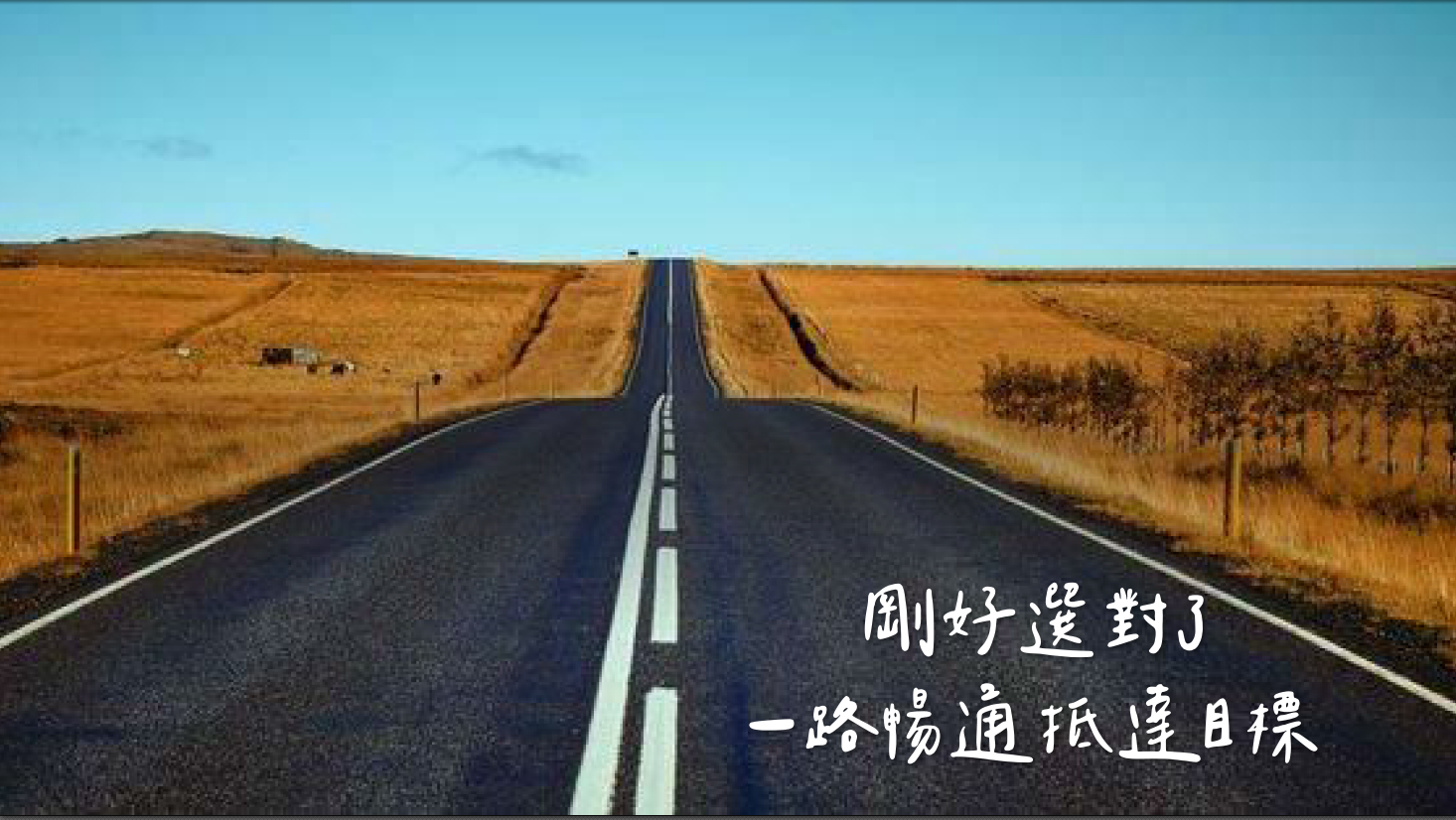 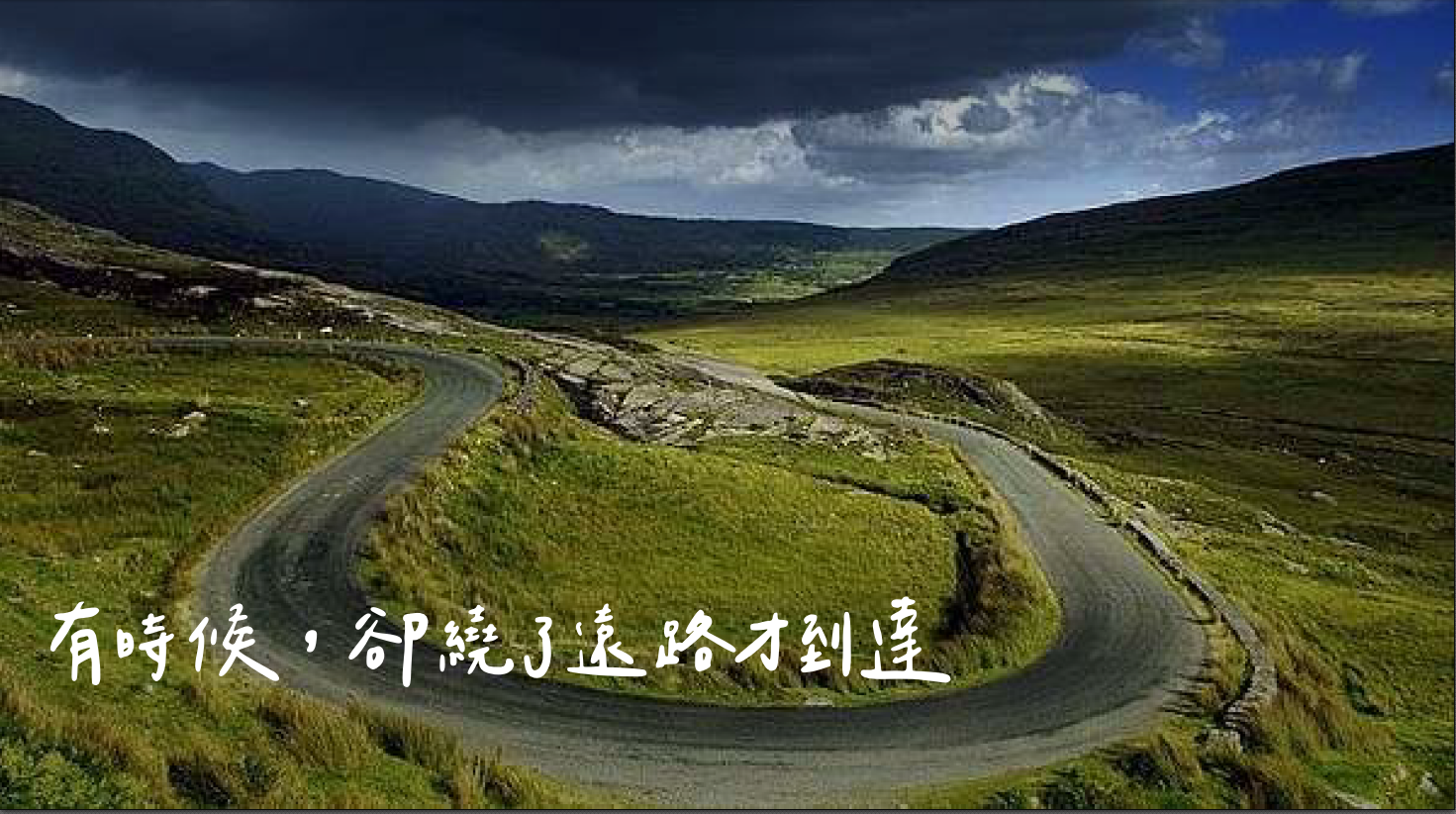 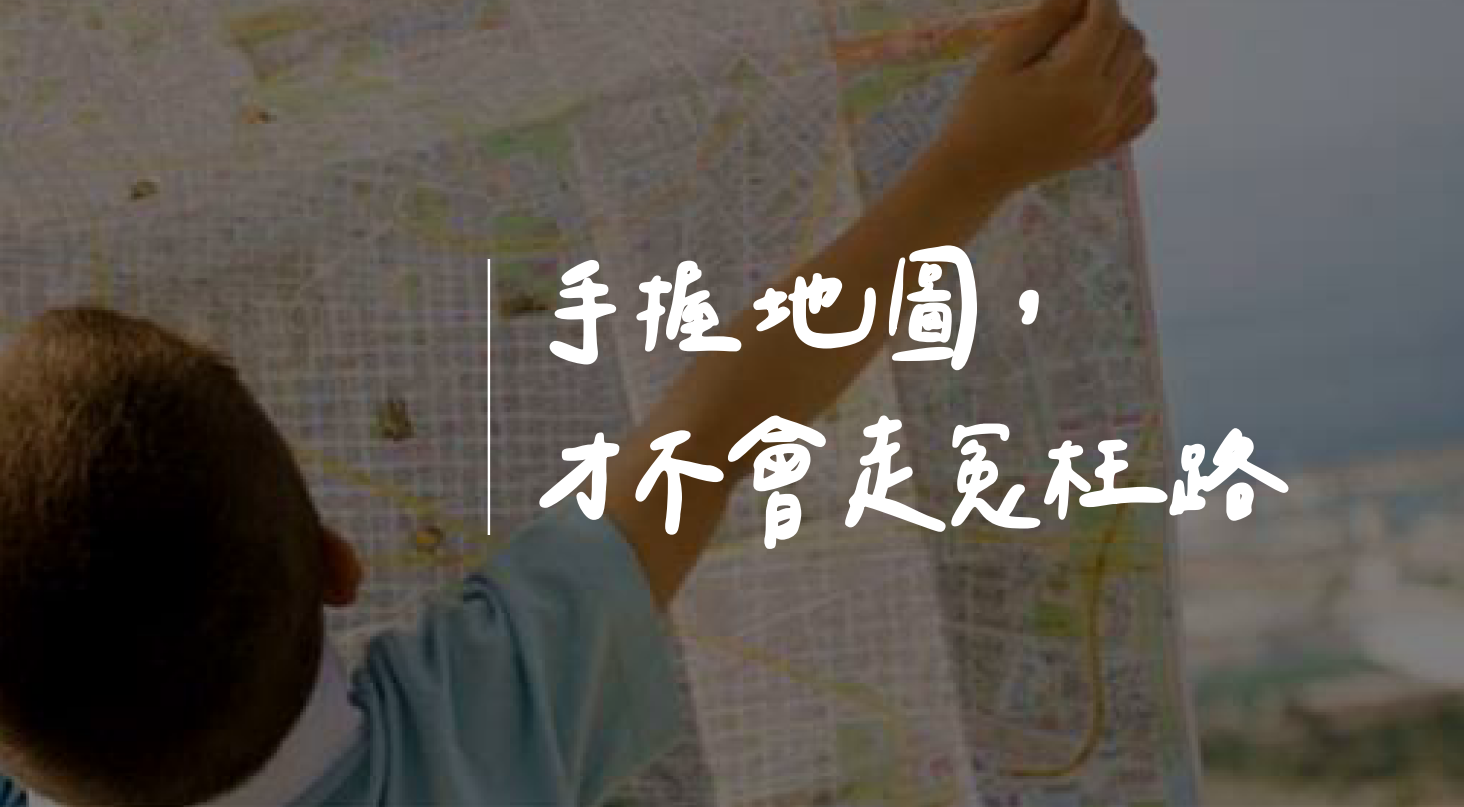 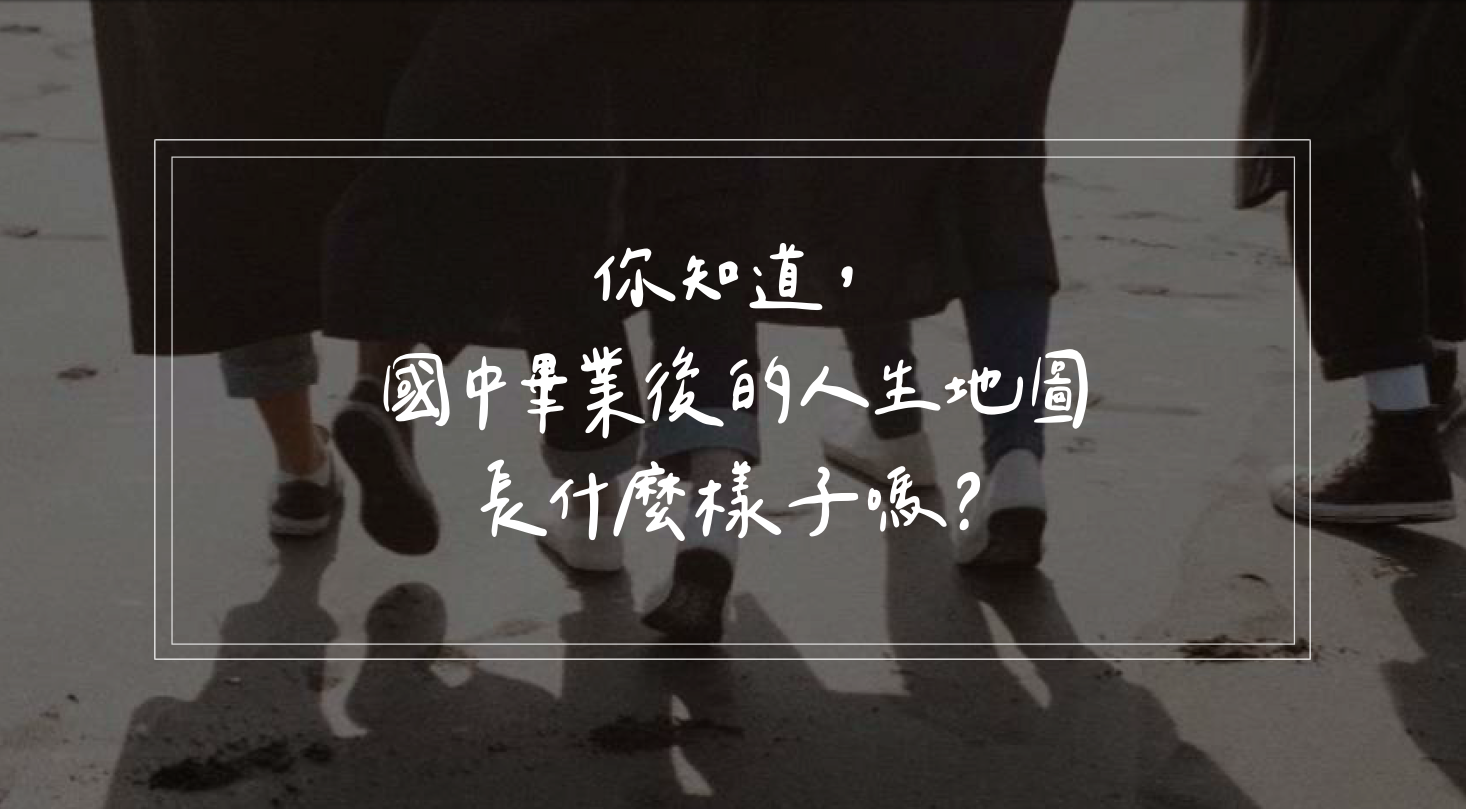 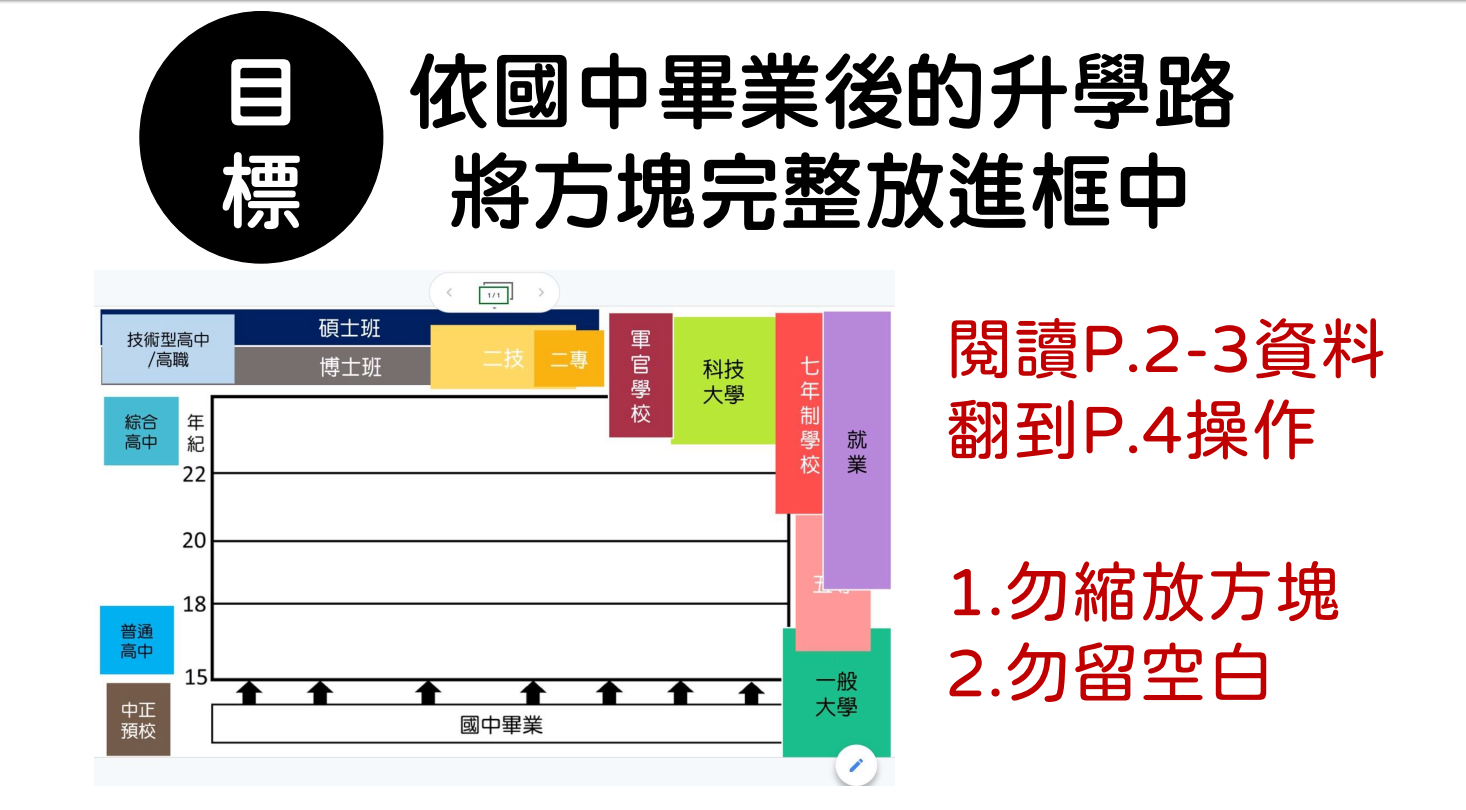 2人一組（一組一台 chromebook)至班級classroom
1.登入Google

                   2.進入classroom
3.先讀p2-3

                   4.拼圖在第4頁
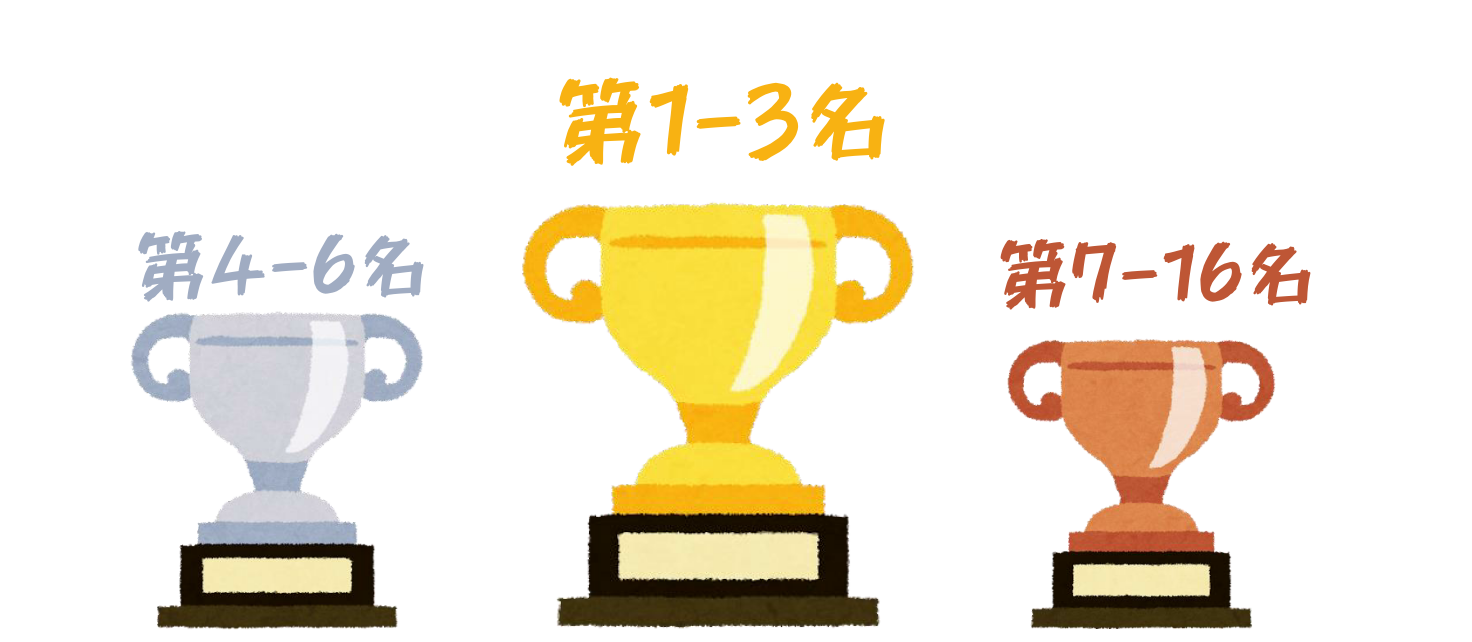 每人+100
每人+300
每人+200
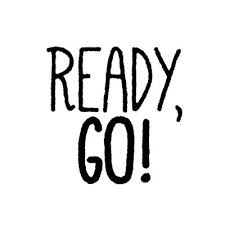 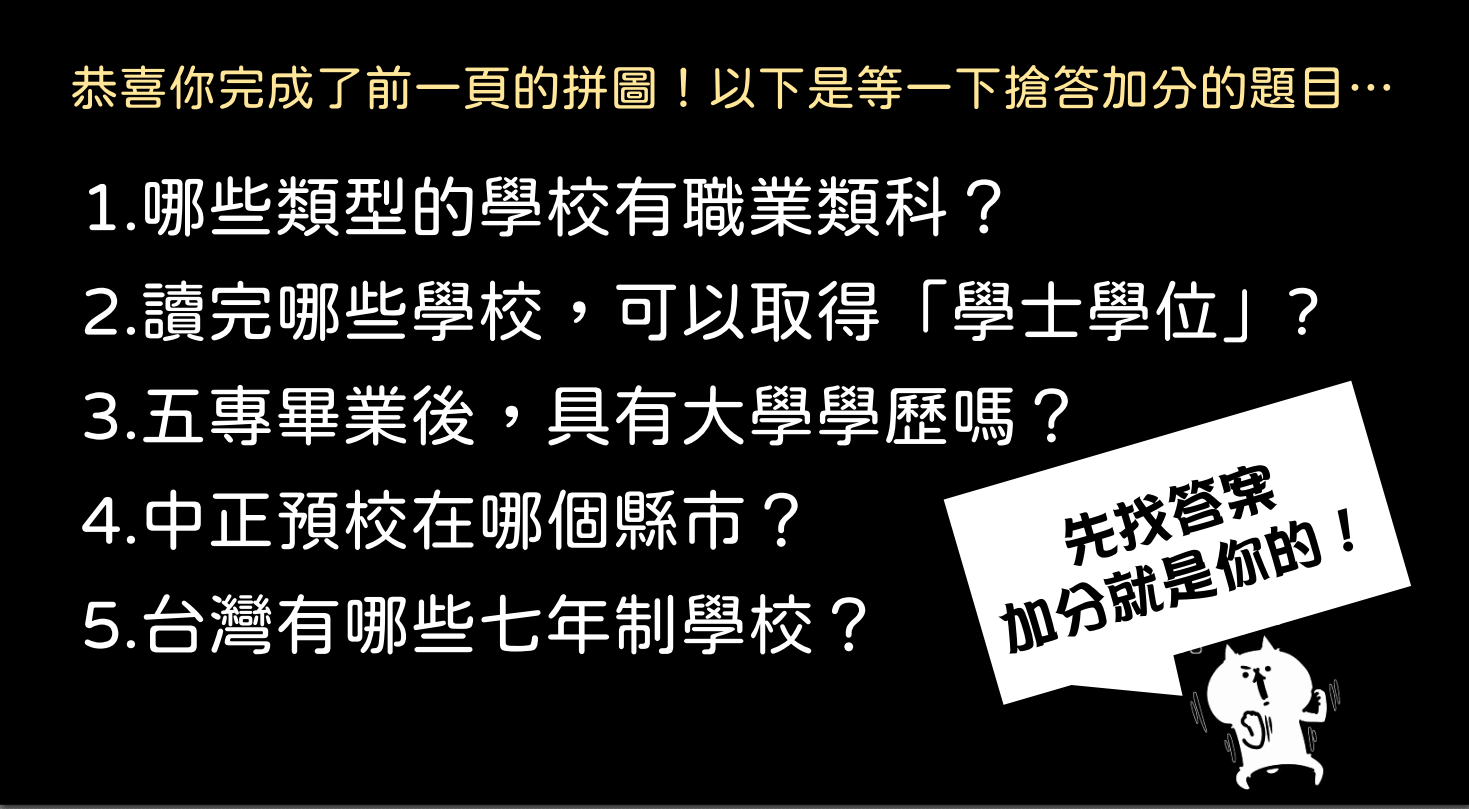 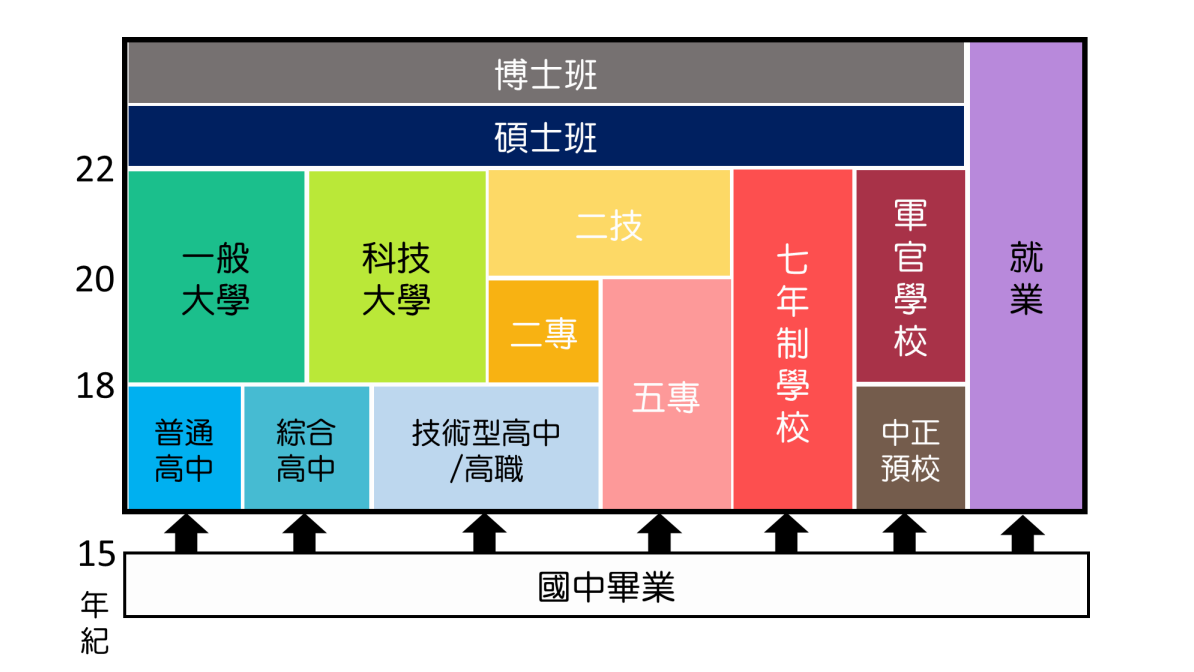 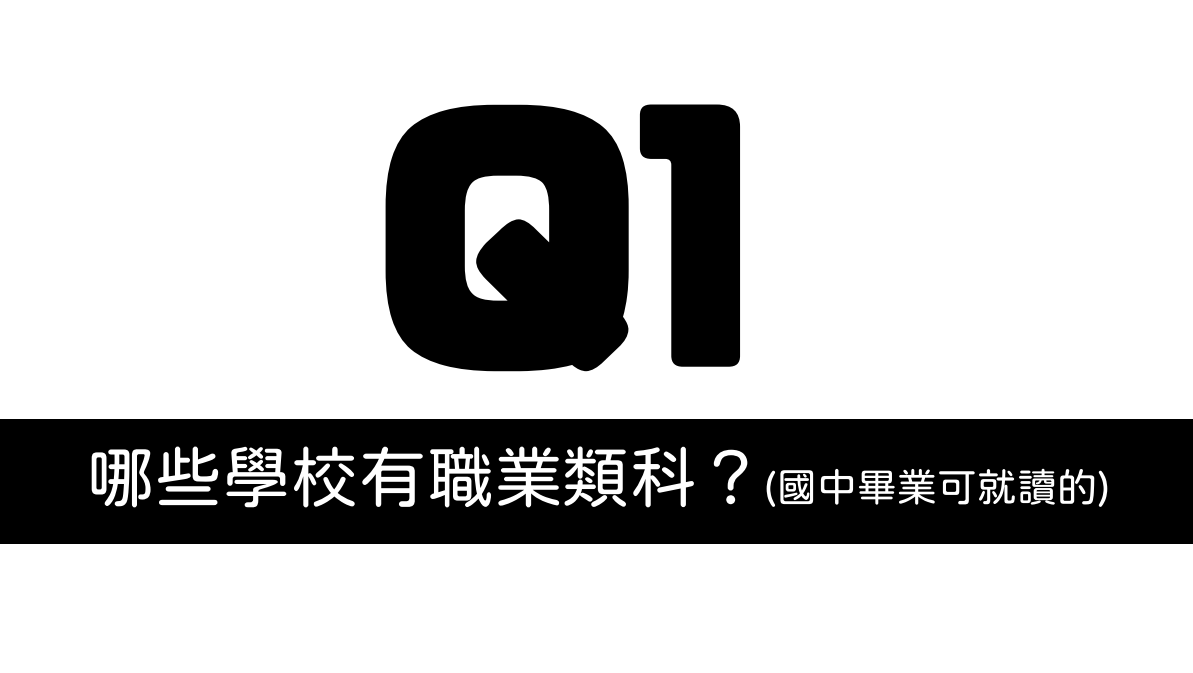 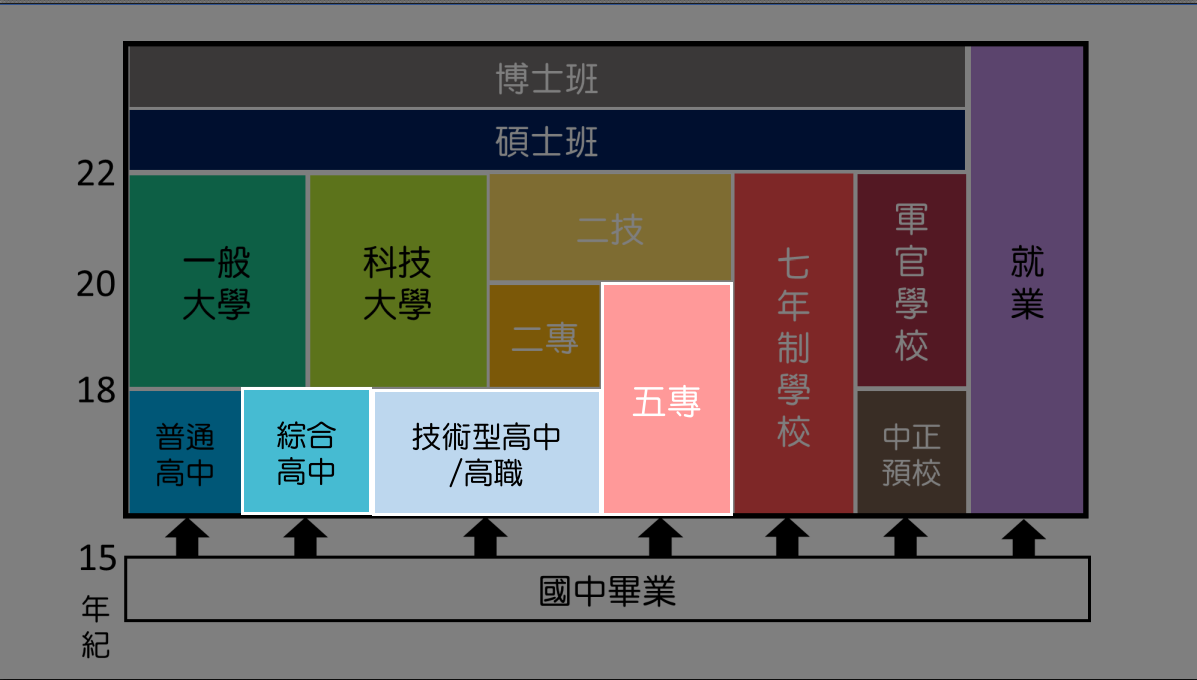 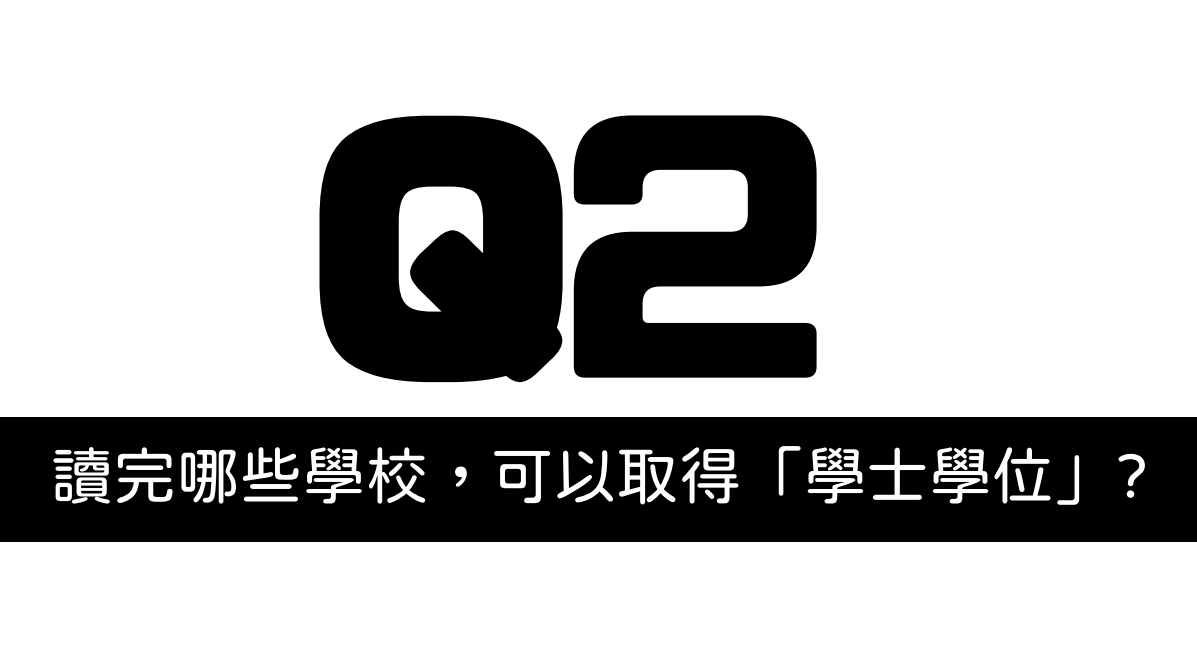 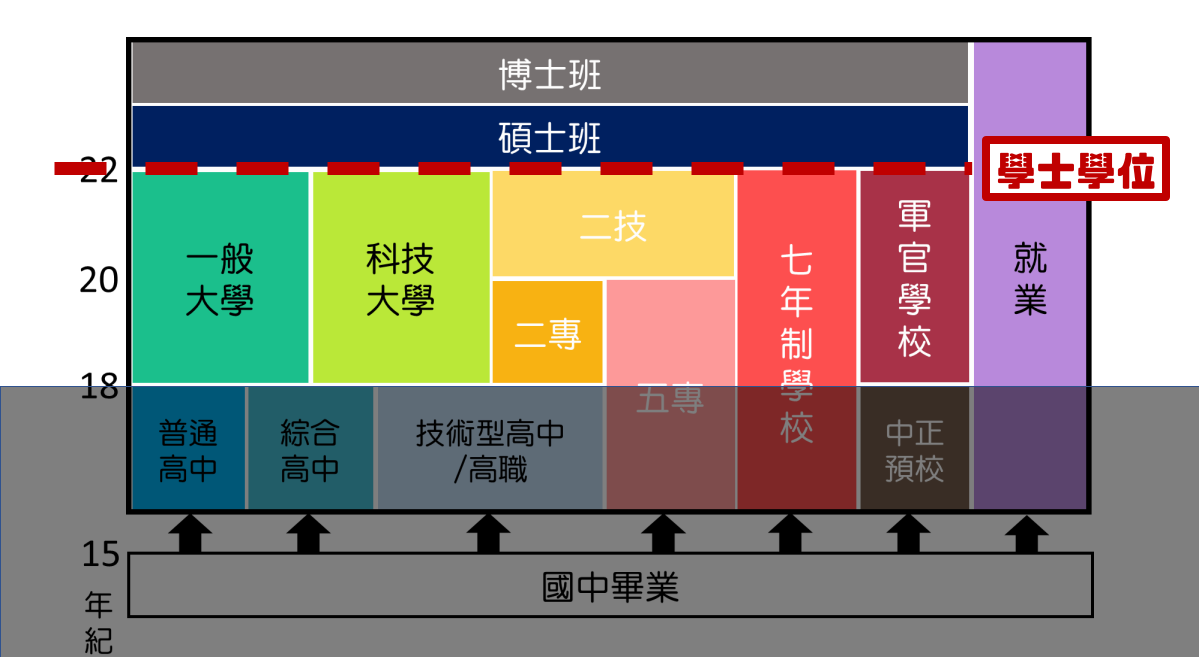 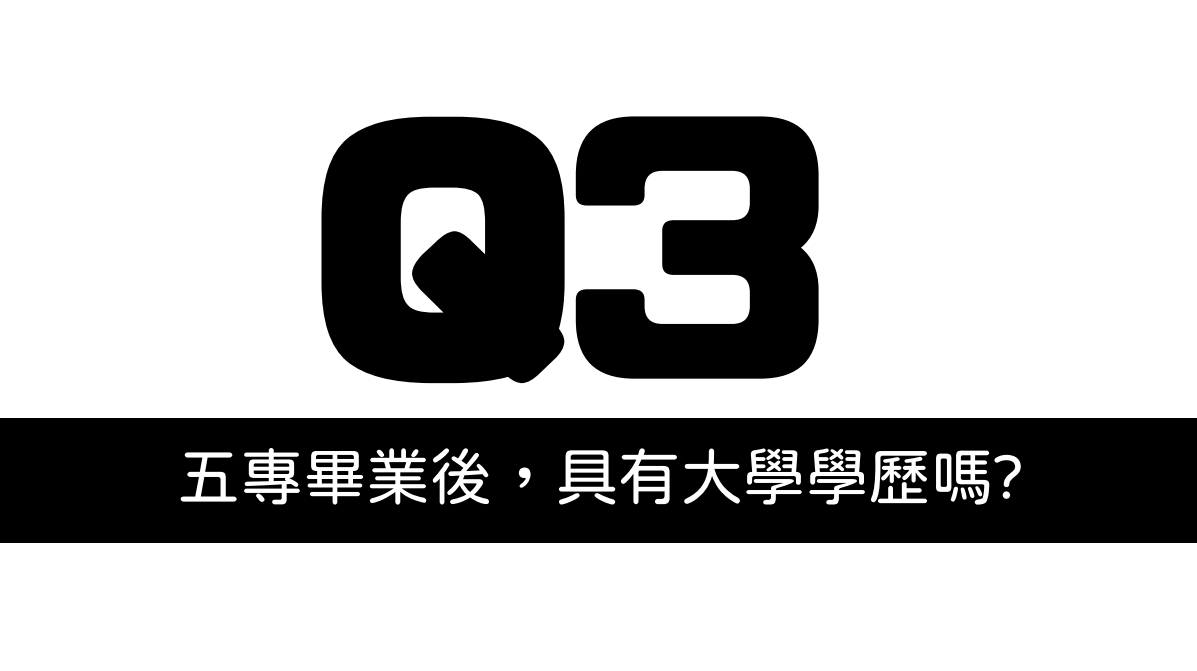 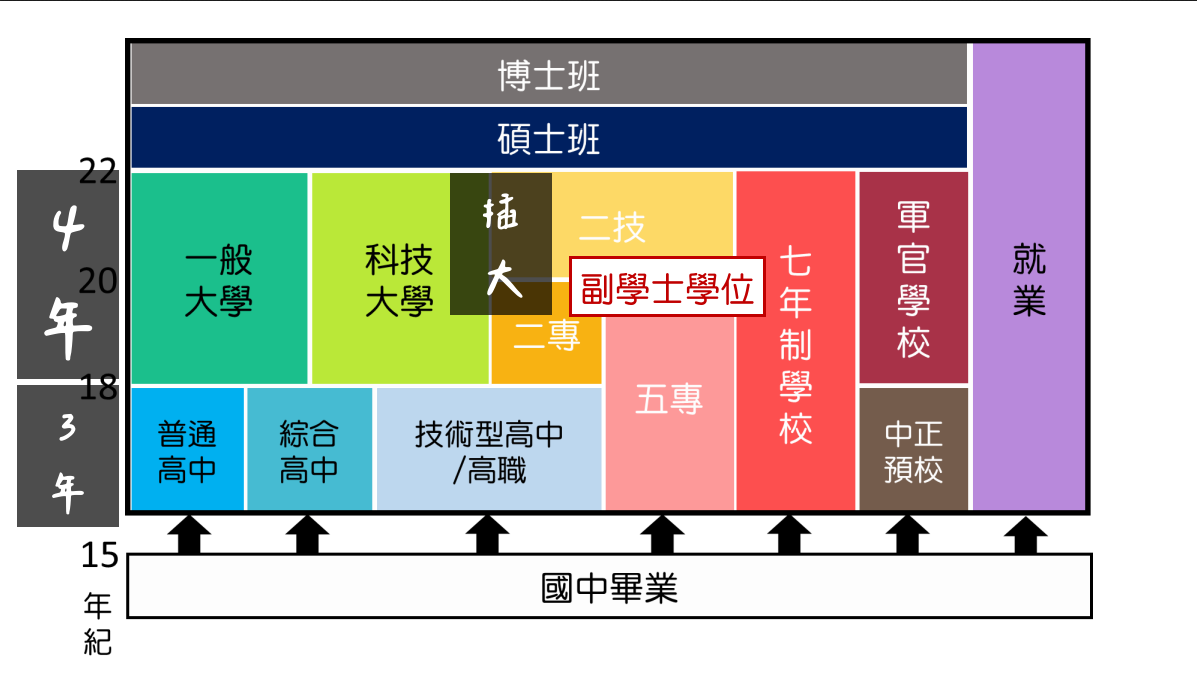 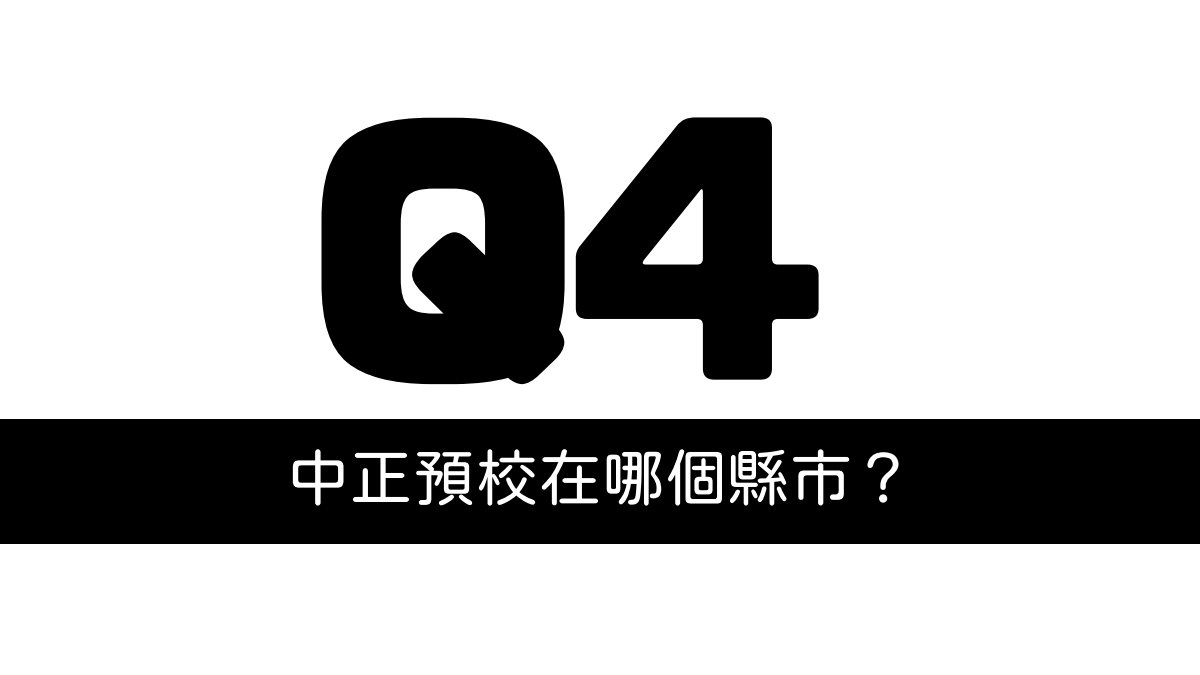 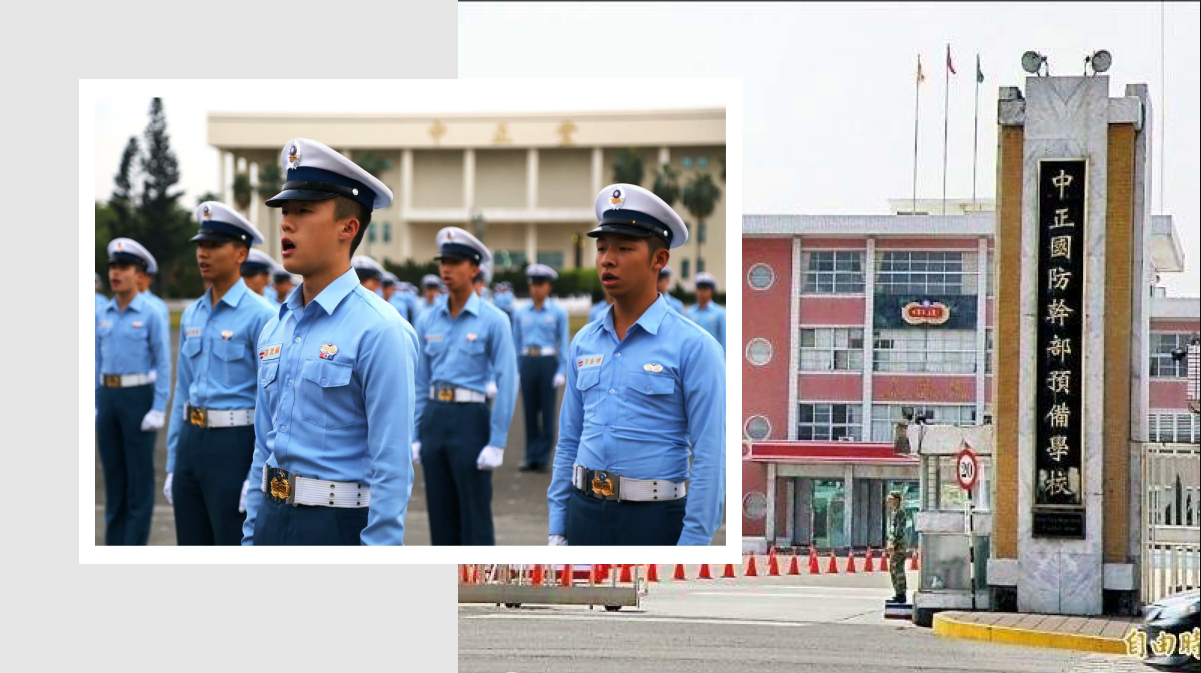 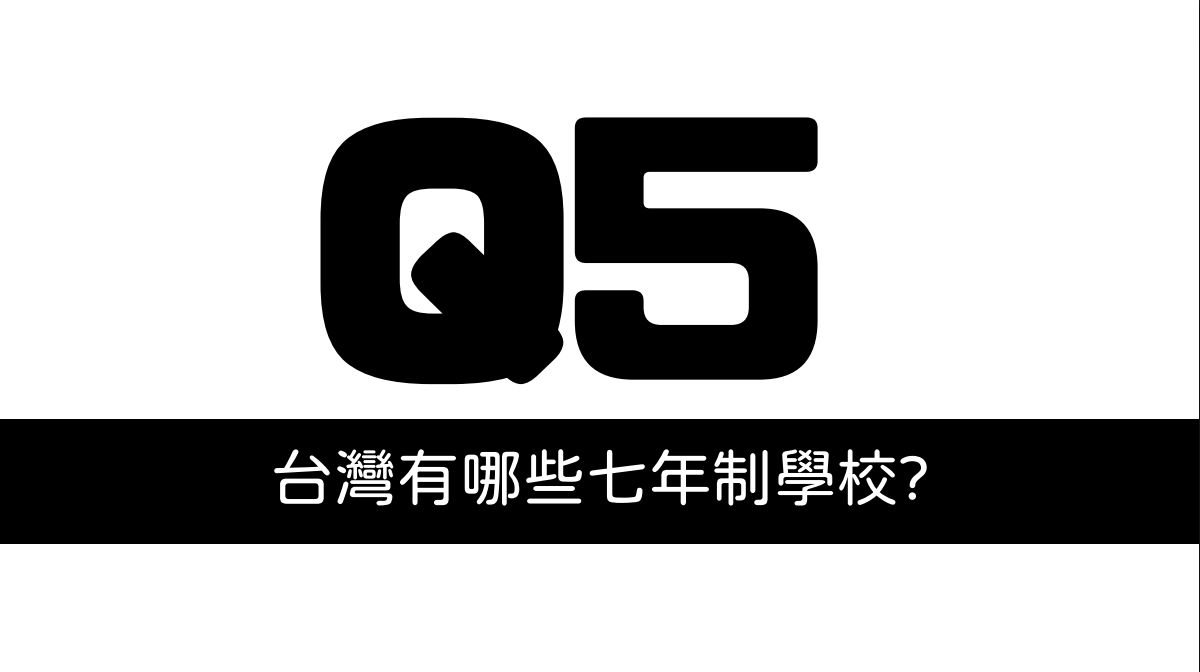 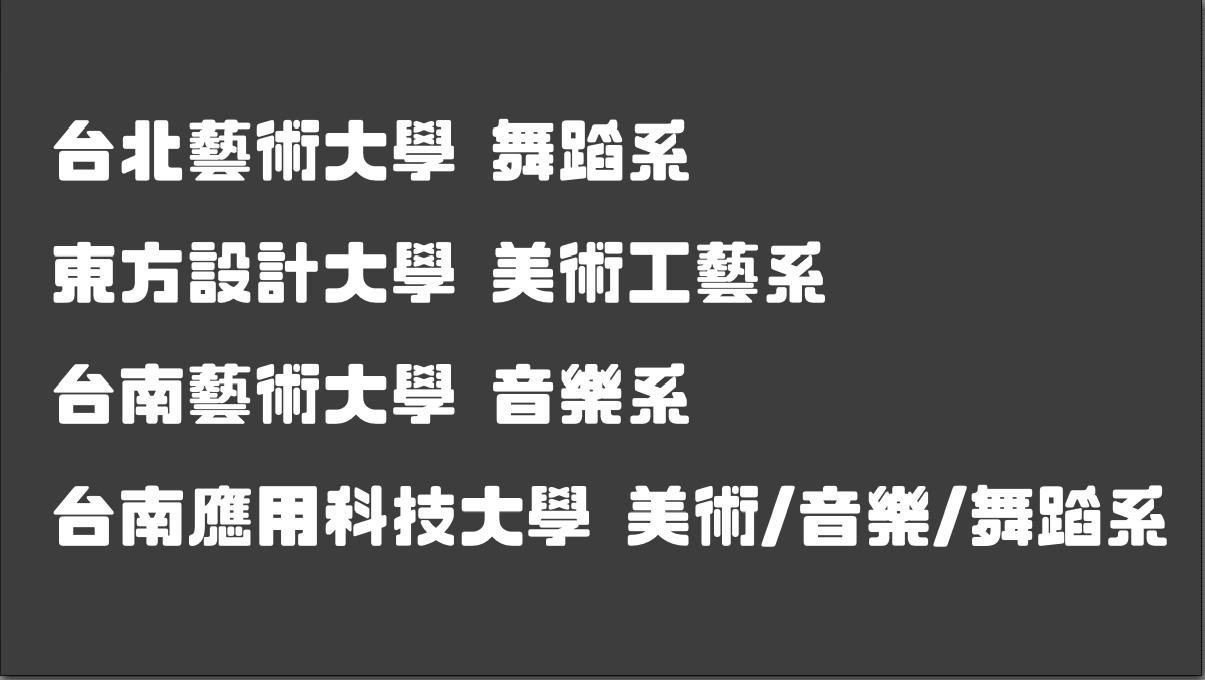 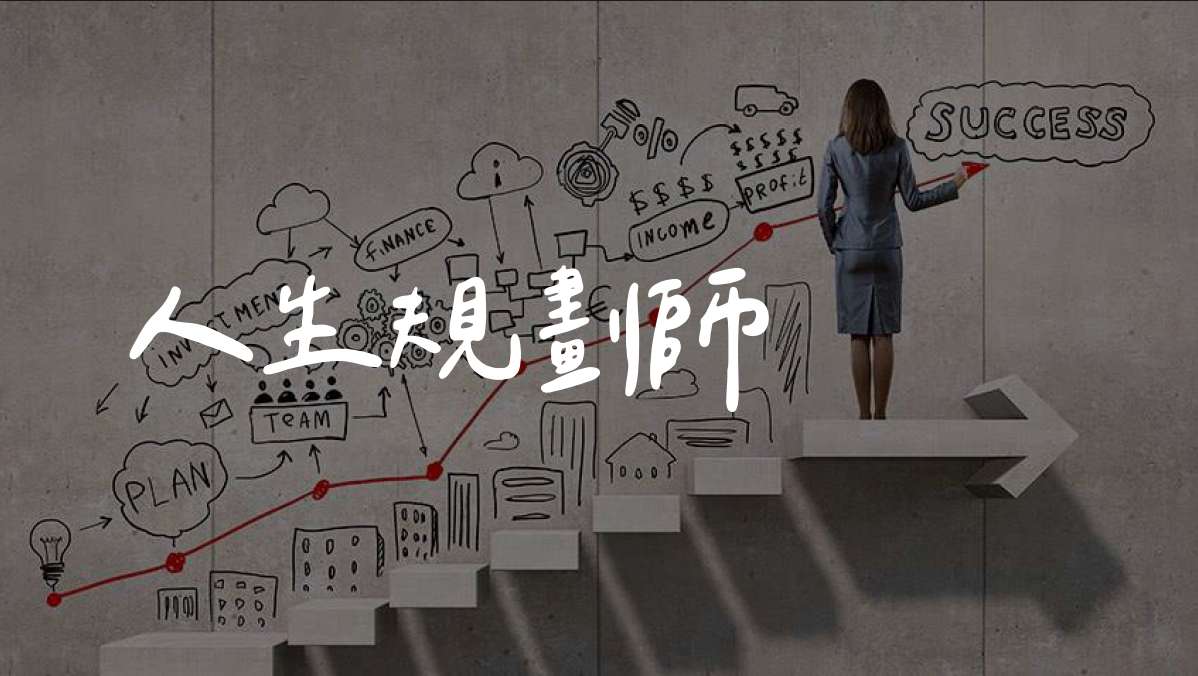 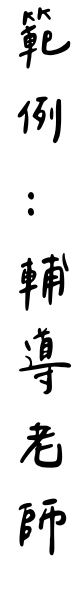 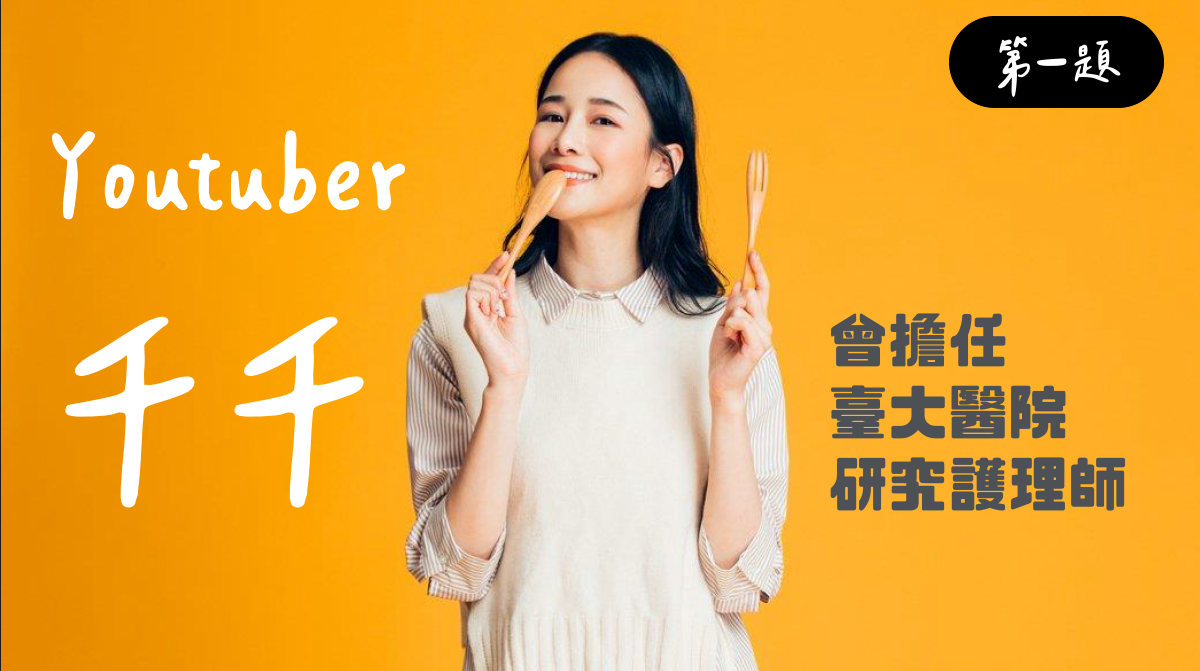 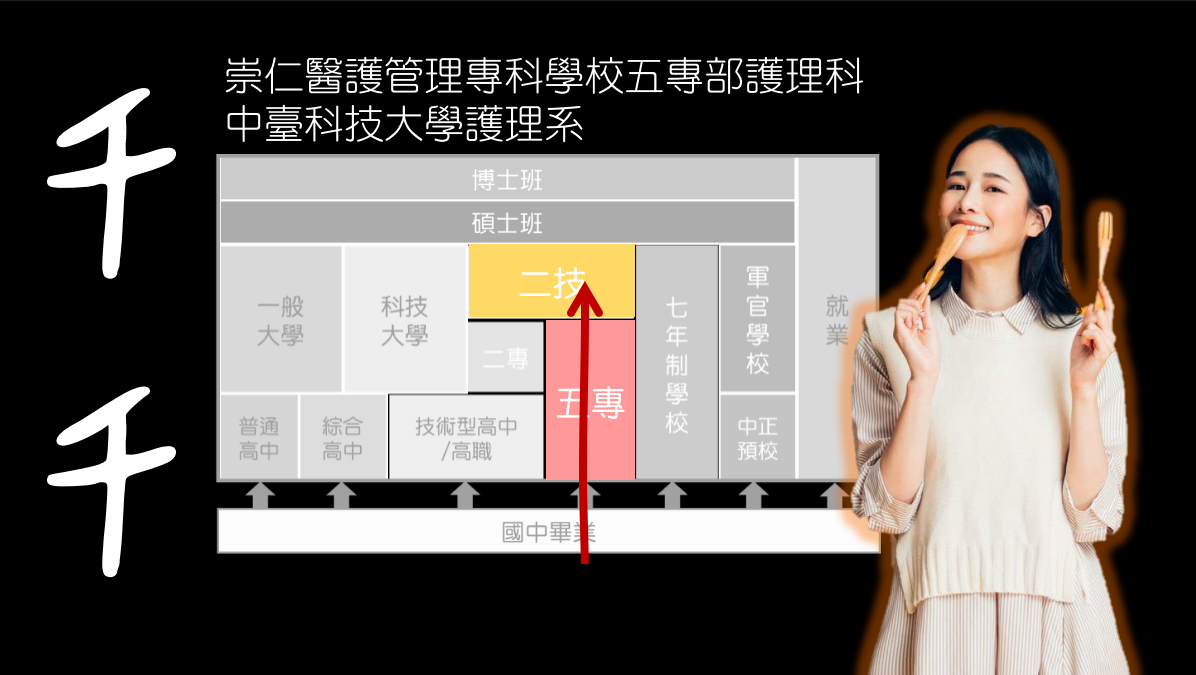 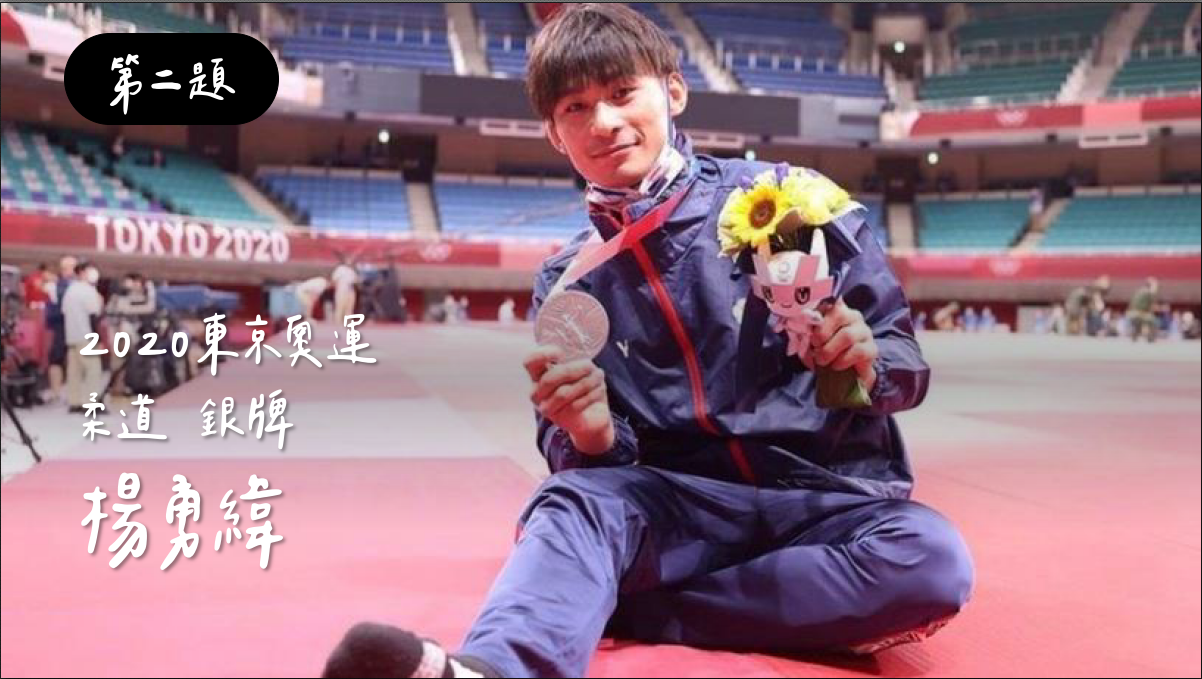 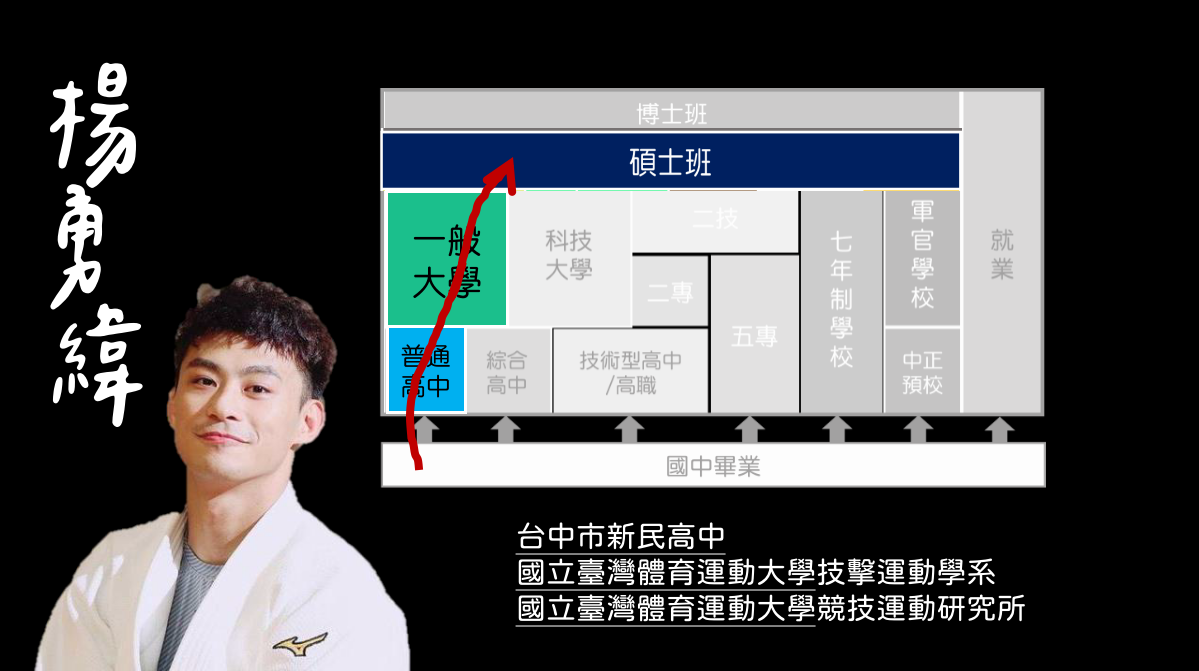 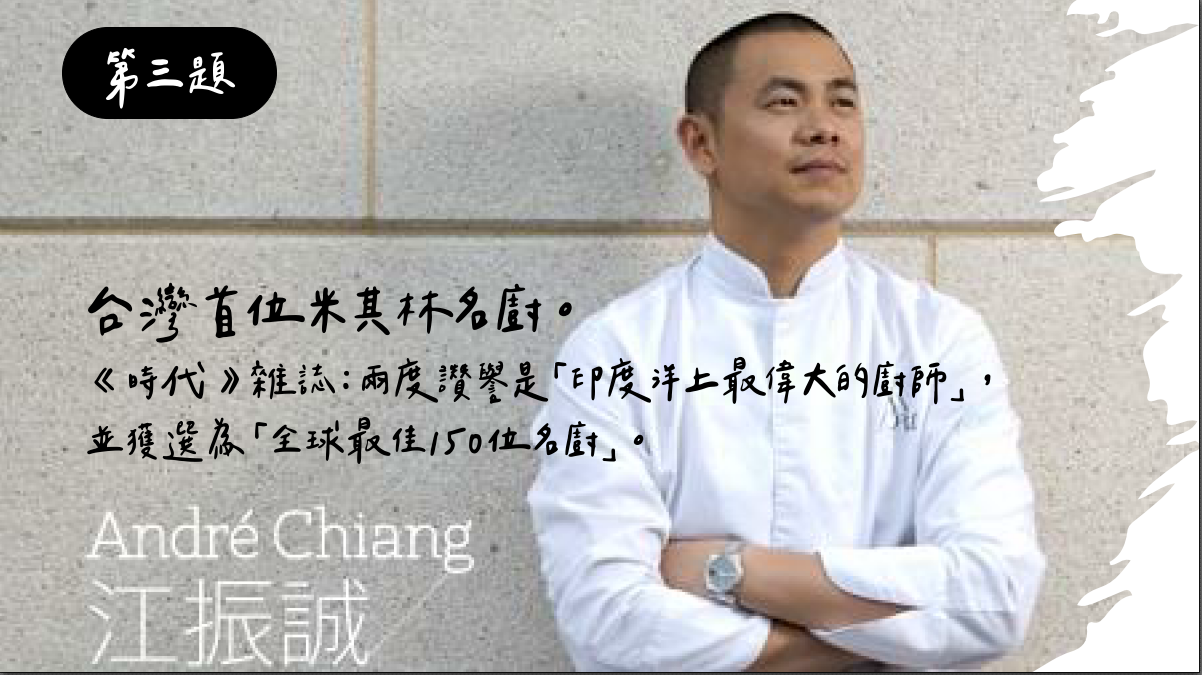 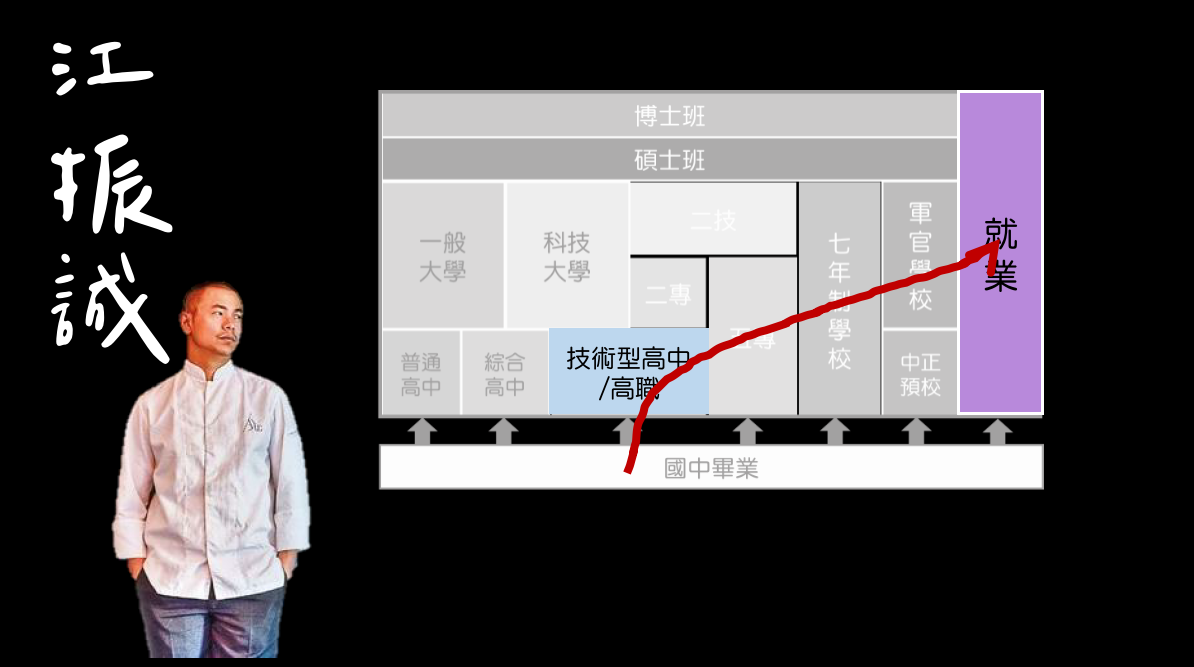 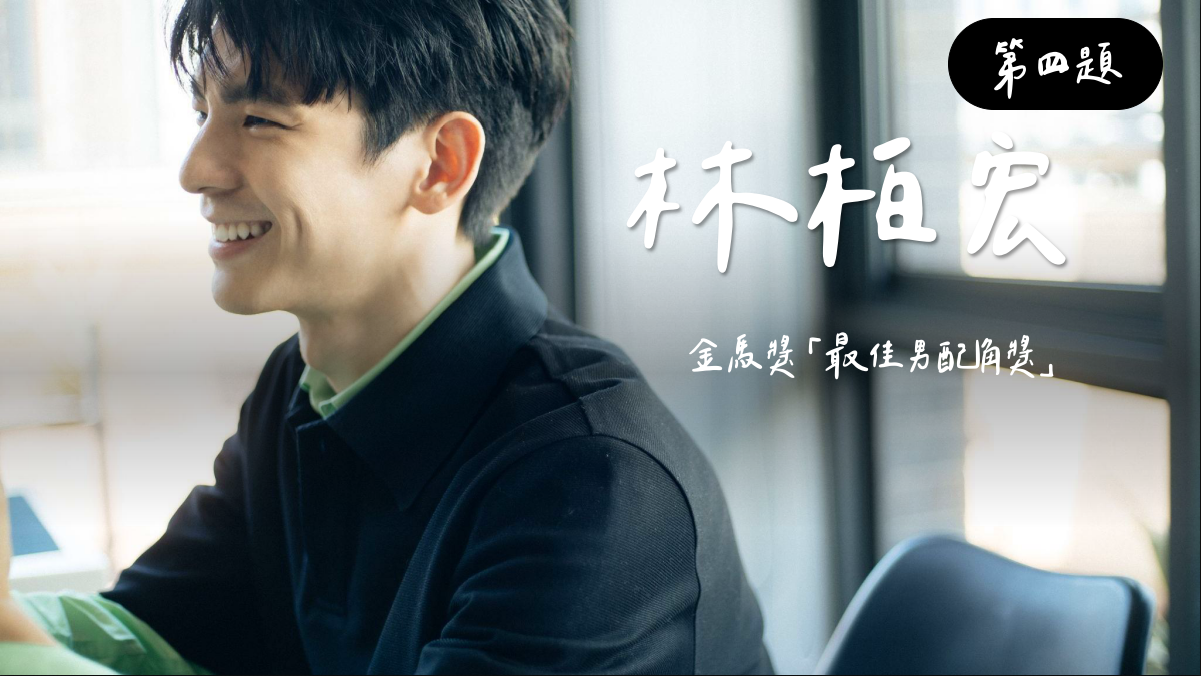 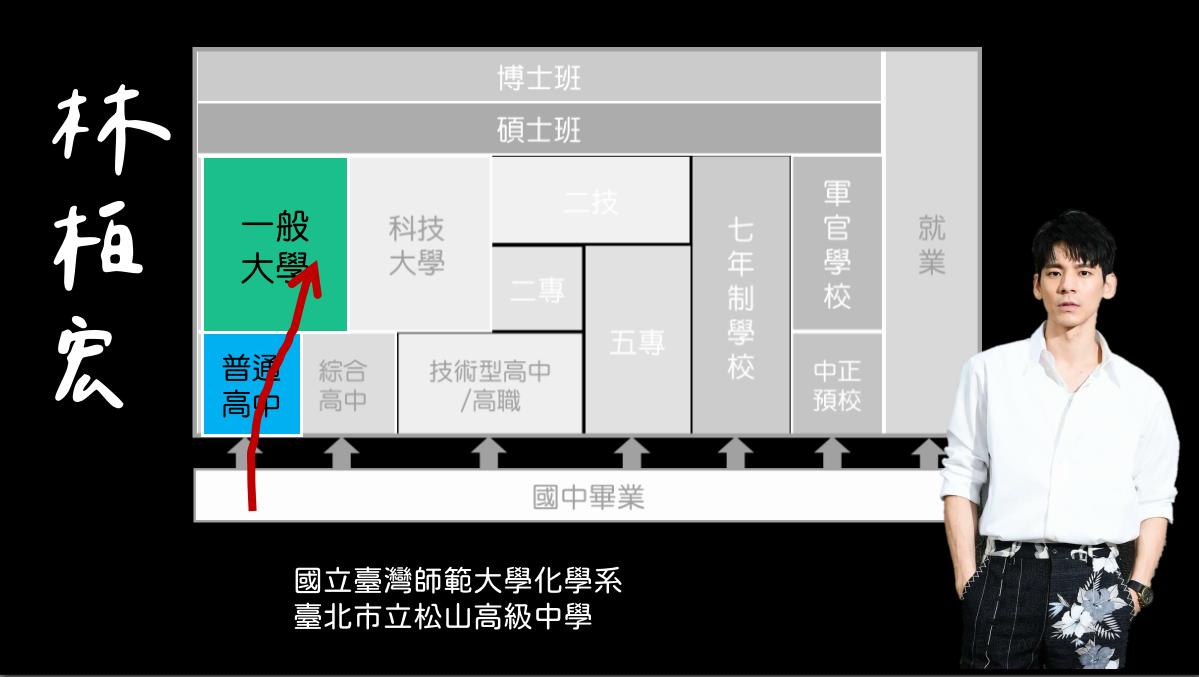 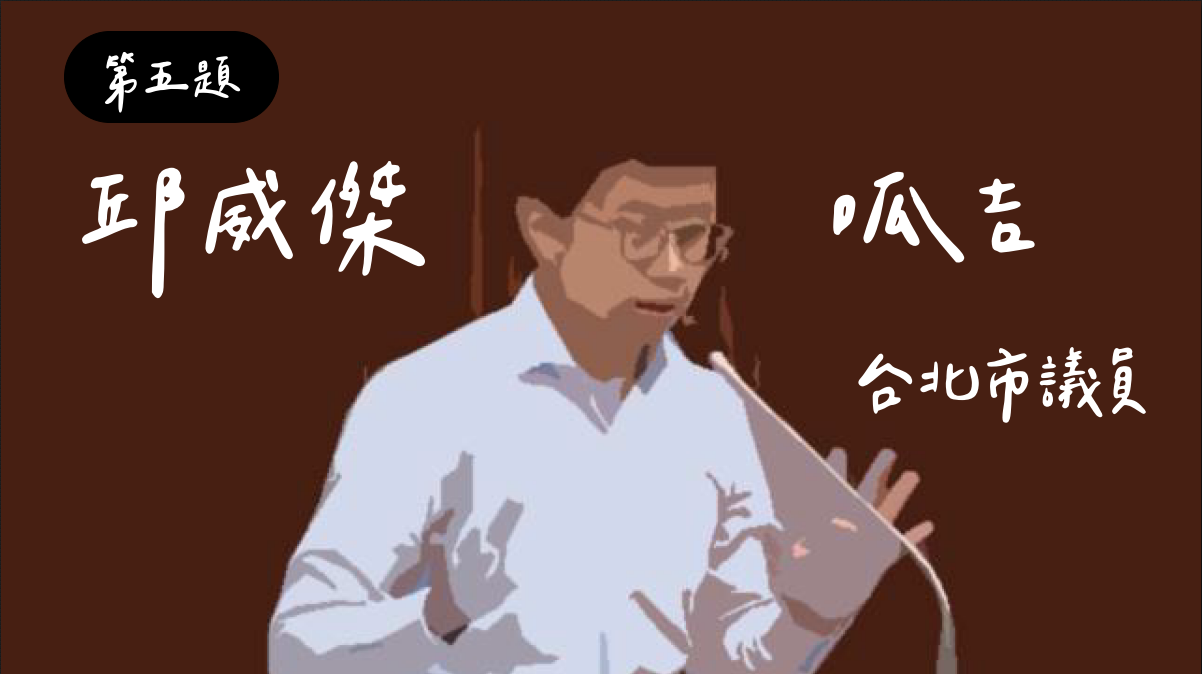 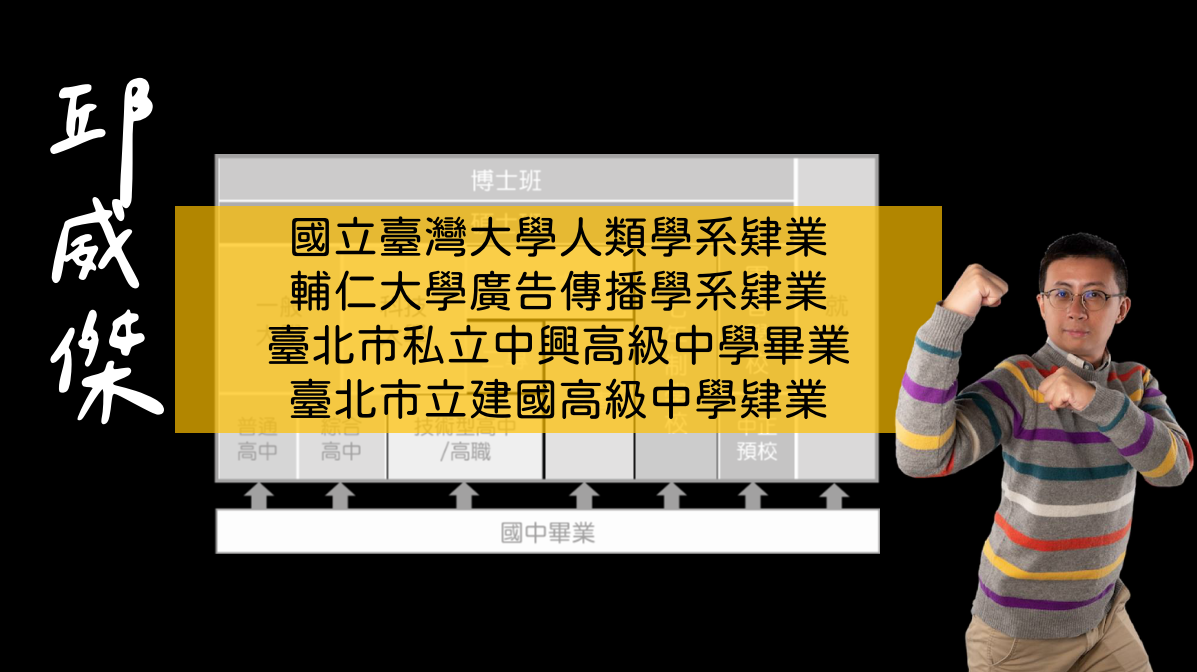 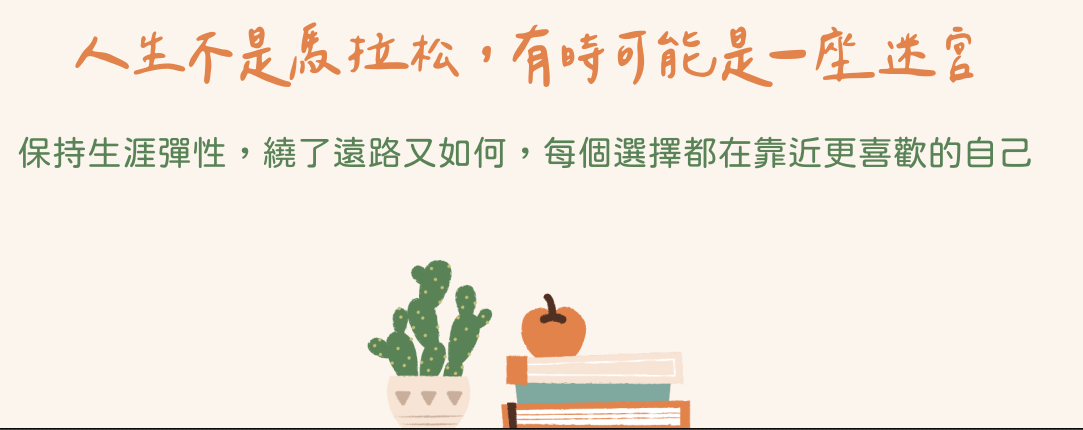